Мультимедийное дидактическое пособие для детей старшего дошкольного возрастаНаша Родина- Россия!
Выполнила:
Яковлева Н.А.
воспитатель
ГБОУ СОШ №1 
«ОЦ» п.г.т. Стройкерамика
Структурное подразделение « Детский сад «Звездочка»
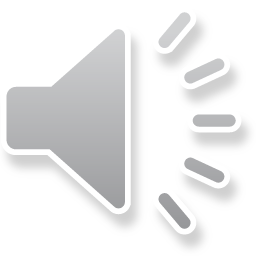 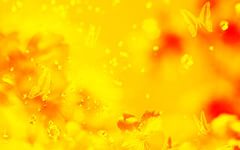 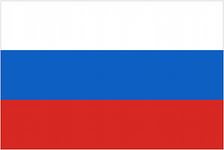 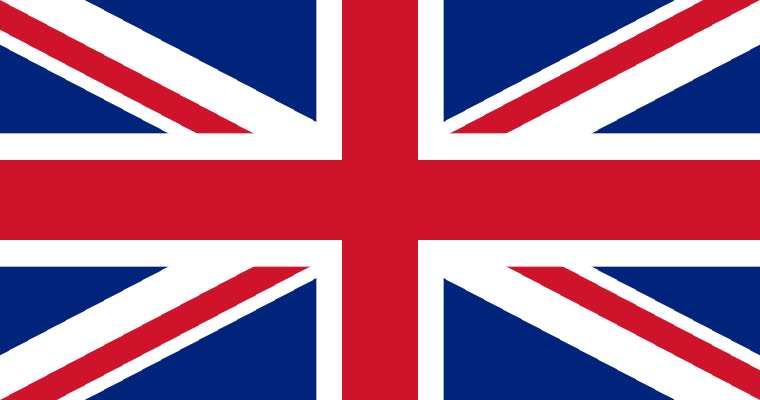 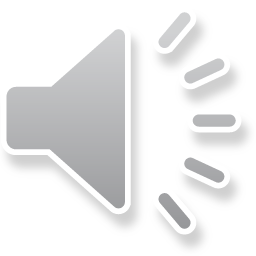 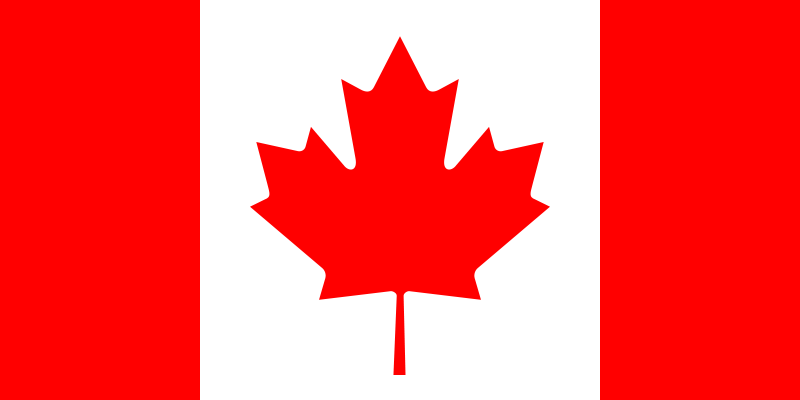 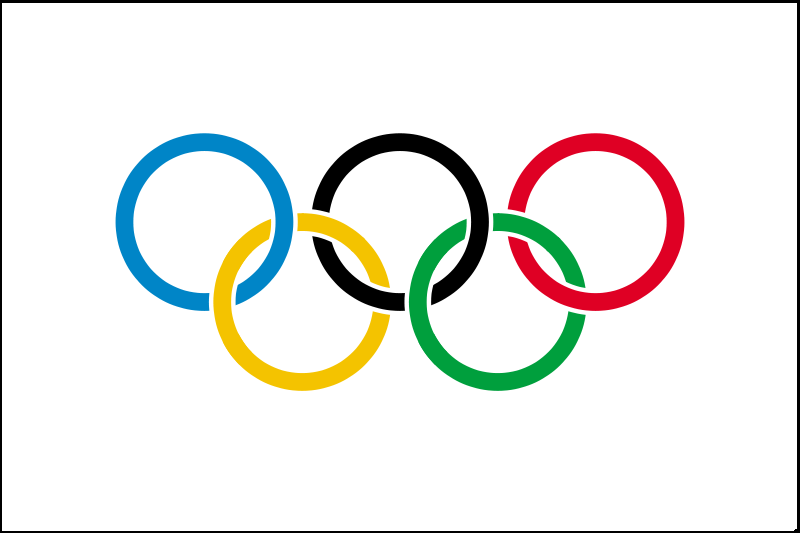 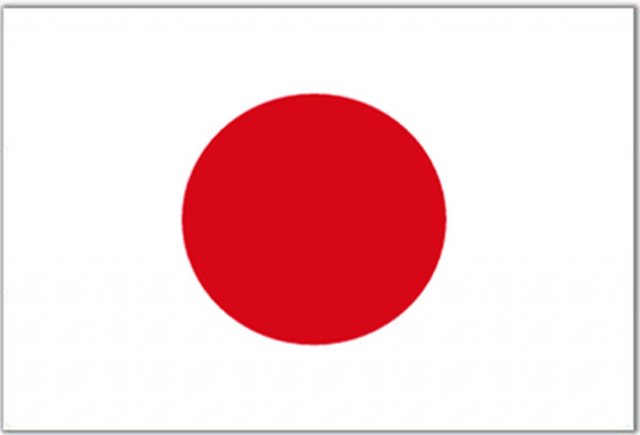 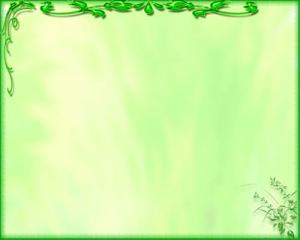 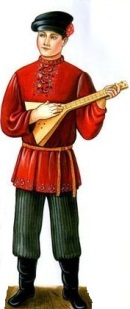 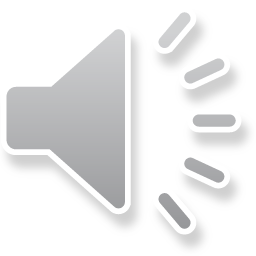 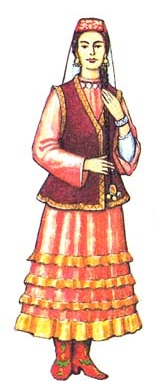 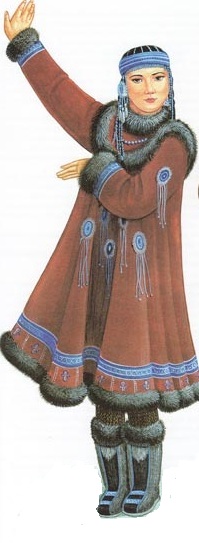 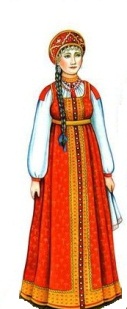 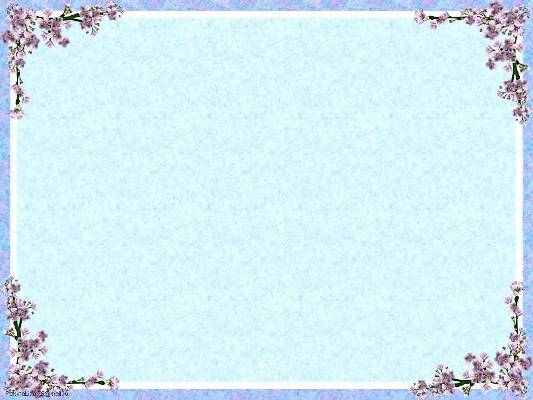 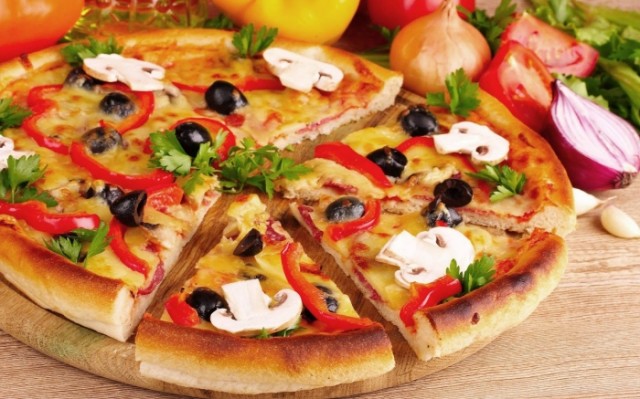 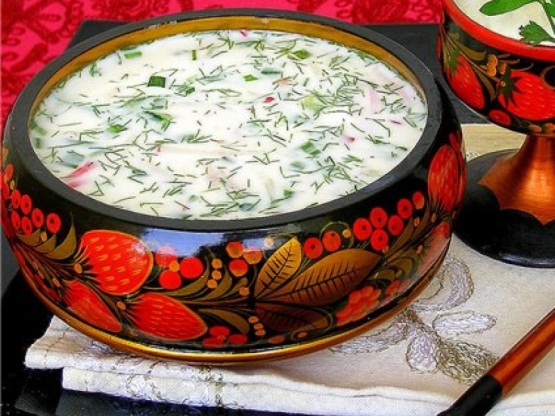 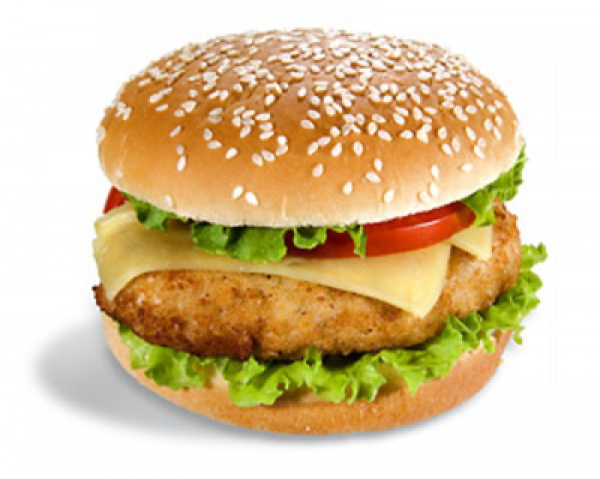 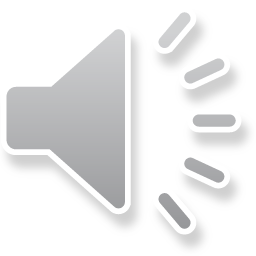 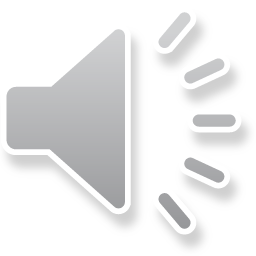 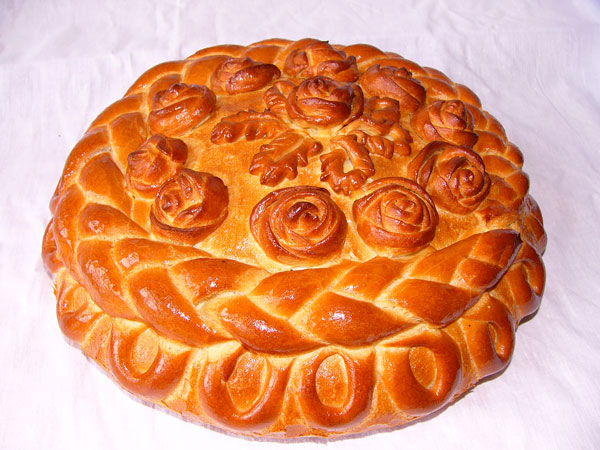 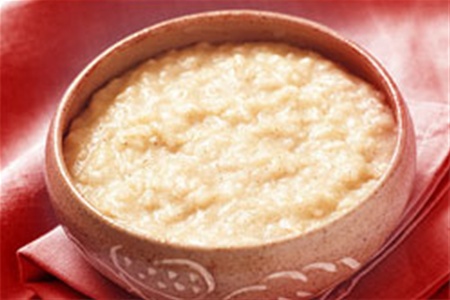 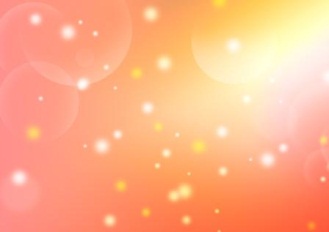 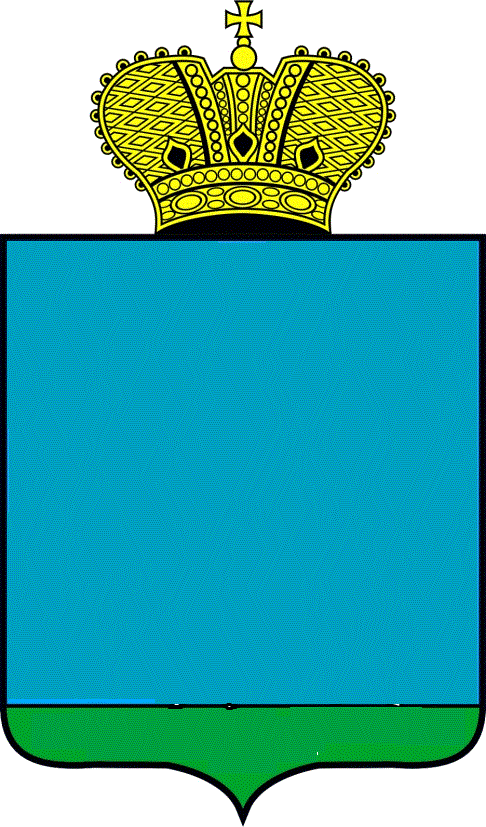 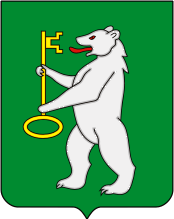 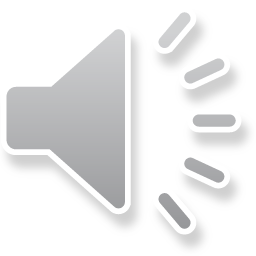 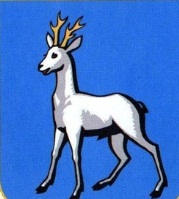 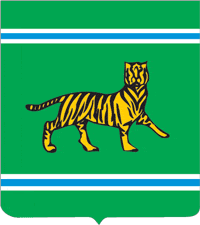 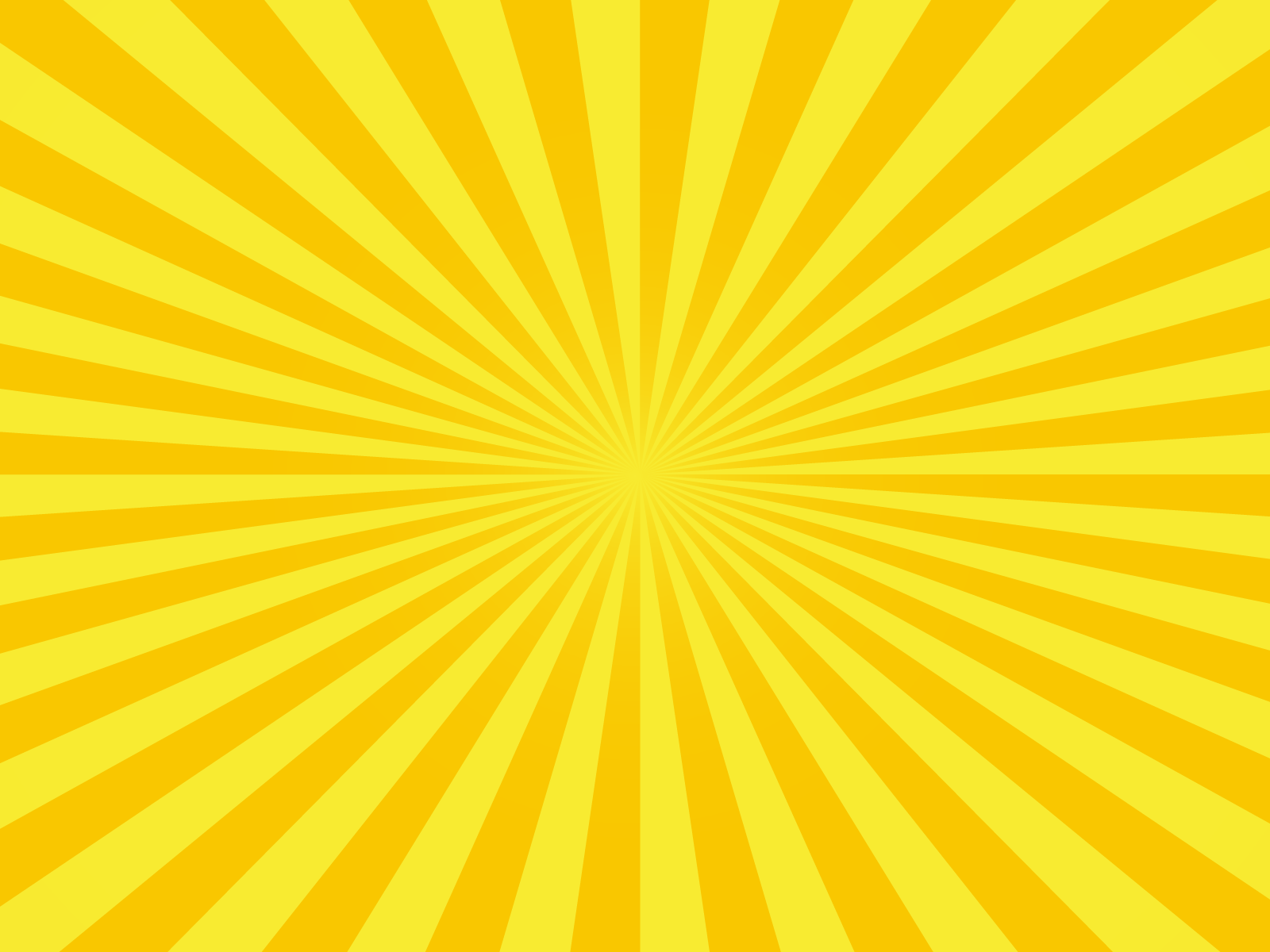 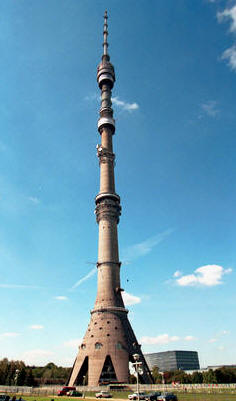 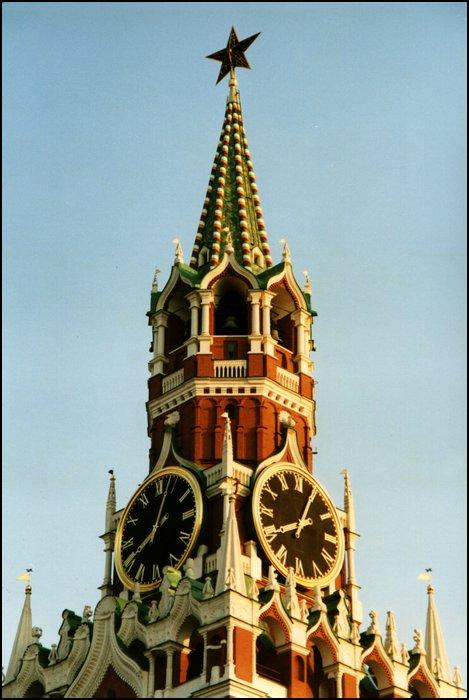 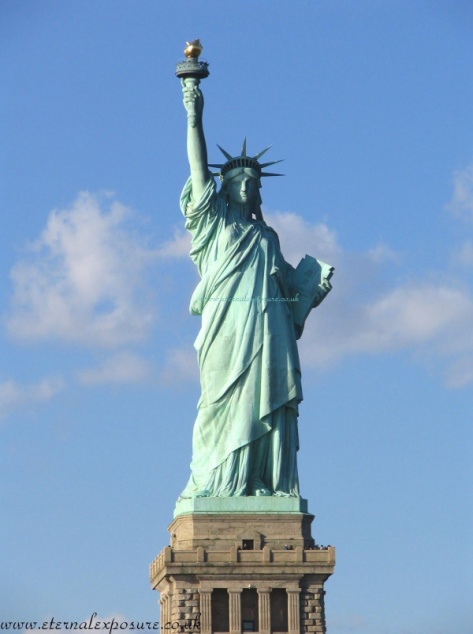 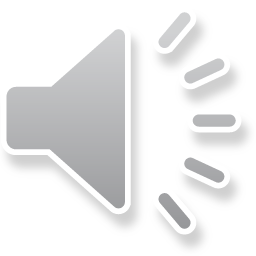 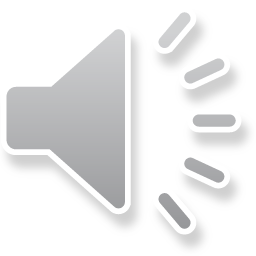 Спасибо! Молодцы!